Основы КУЛИНАРИИ
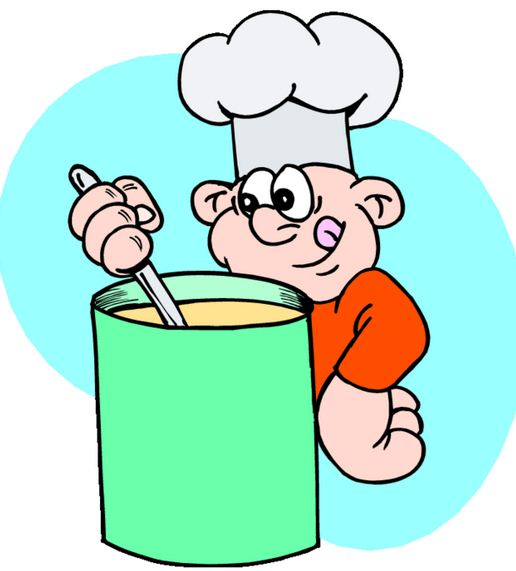 Автор Горюнова Н.Ю. учитель технологии МБУ СОШ №63 г. Тольятти
Кулинари́я или кулина́рия (от лат. «кухонное ремесло») — область человеческой деятельности, связанная с приготовлением пищи. Включает в себя комплекс технологий, оборудования и рецептов.
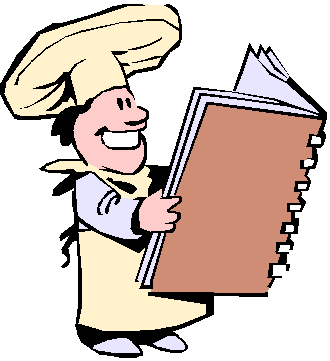 Основные способы приготовления пищи
I. Термическая обработка:
			1) Жа́рка — процесс, при котором продукты подвергаются термической обработке при непосредственном соприкосновении с жиром или без жира на металлической поверхности или на открытом огне.
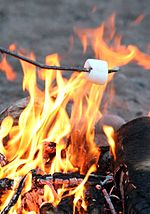 2) Варка - доведение продукта до готовности в большом количестве воды.
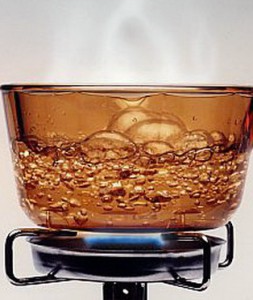 3) Выпекание — метод длительного приготовления пищи под действием сухого тепла.
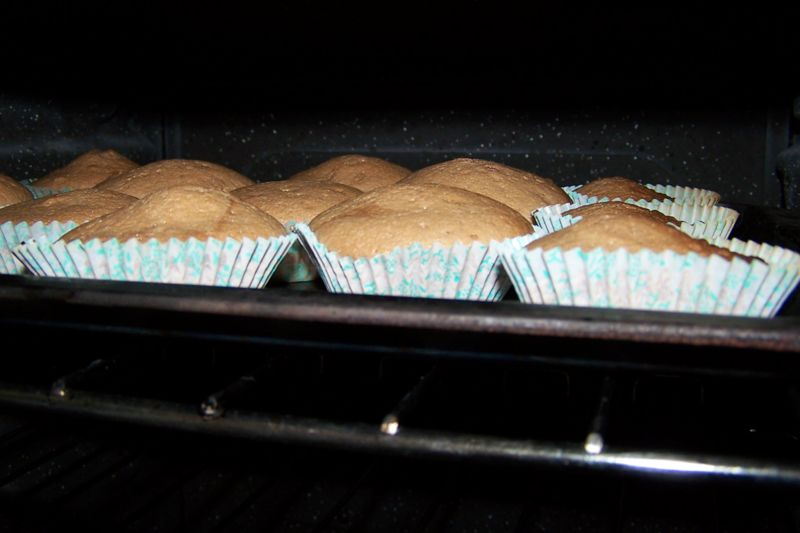 4) Тушение — процесс готовки посредством нагревания продуктов в малом количестве жидкости, среднее между варкой и жаркой.
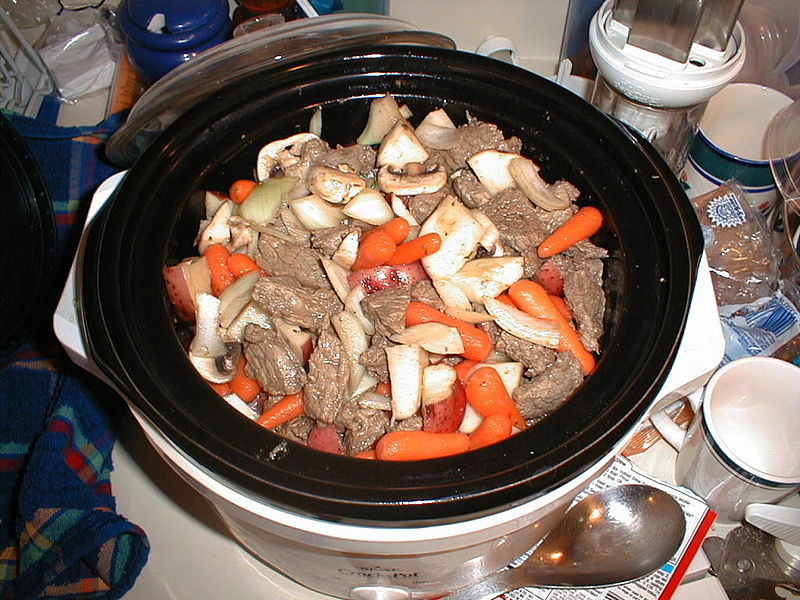 5) Копче́ние — это вид тепловой обработки продуктов, придающий аромат и оказывающий консервирующее действие. Продукты, подвергнутые копчению, пропитываются бактериостатическими веществами коптильного дыма и частично обезвоживаются, благодаря чему срок хранения их многократно увеличивается.
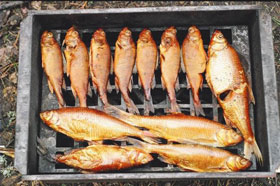 II. Химическая обработка:
1) Маринование — способ консервирования пищевых продуктов, основанный на действии кислоты, которая в определённых концентрациях подавляет жизнедеятельность многих микроорганизмов.
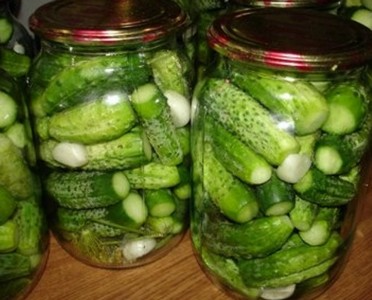 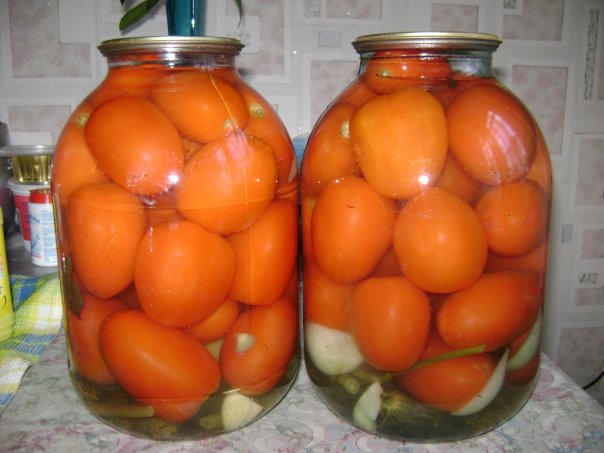 2) Квашение - консервирование овощей путём молочнокислого брожения, в процессе которого образуется молочная кислота, оказывающая на продукты консервирующее действие.
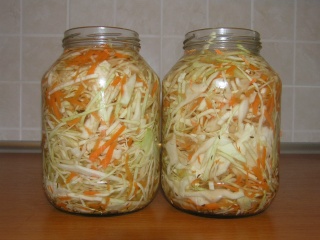 Кухня разных стран
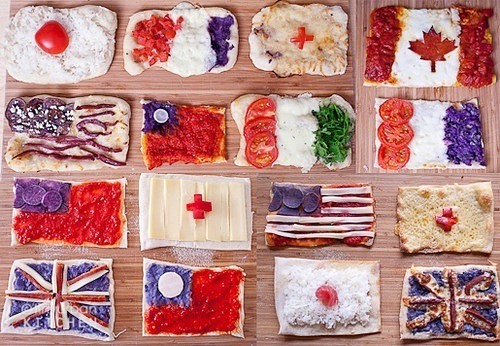